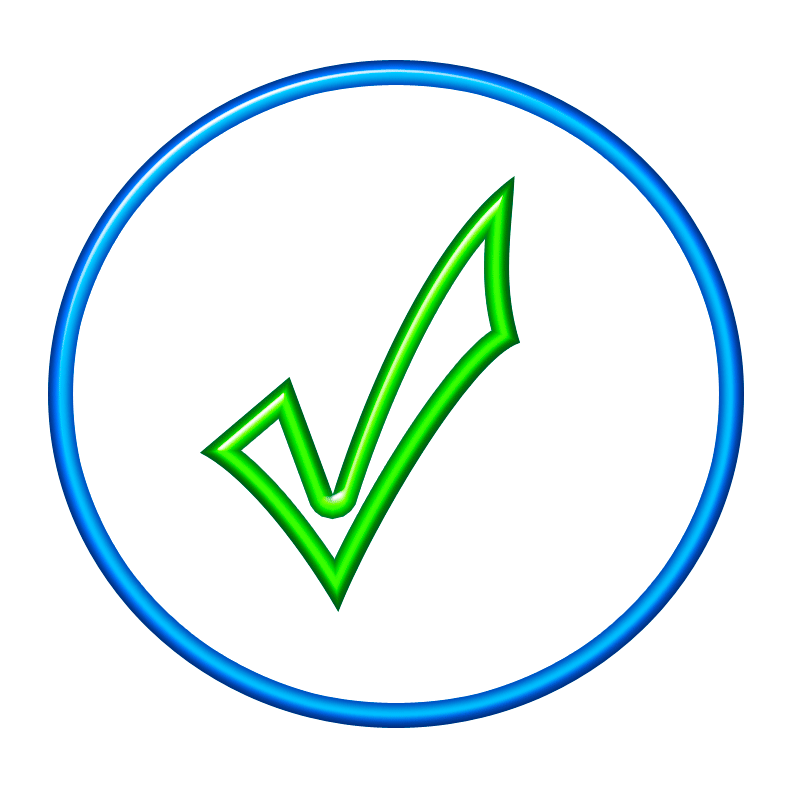 Среди предметов есть пара молотку. Что это за предмет?
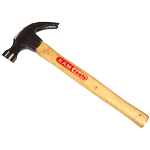 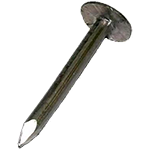 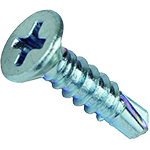 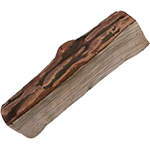 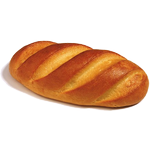 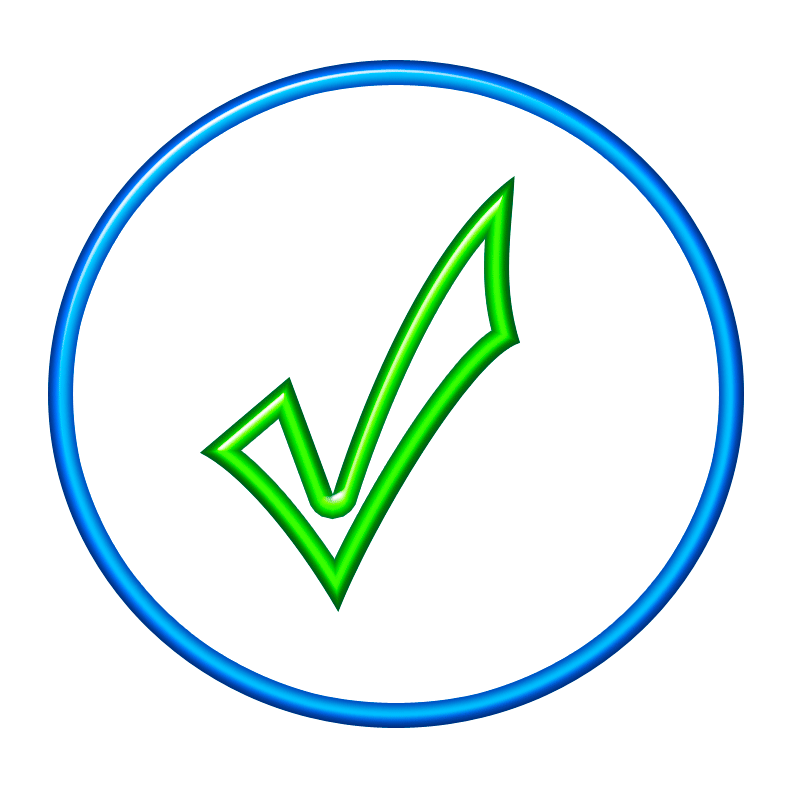 Подбери предмет, подходящий к этой лампе.
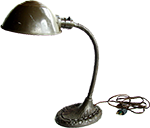 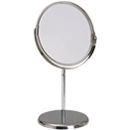 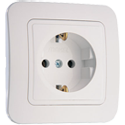 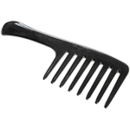 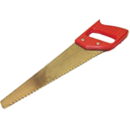 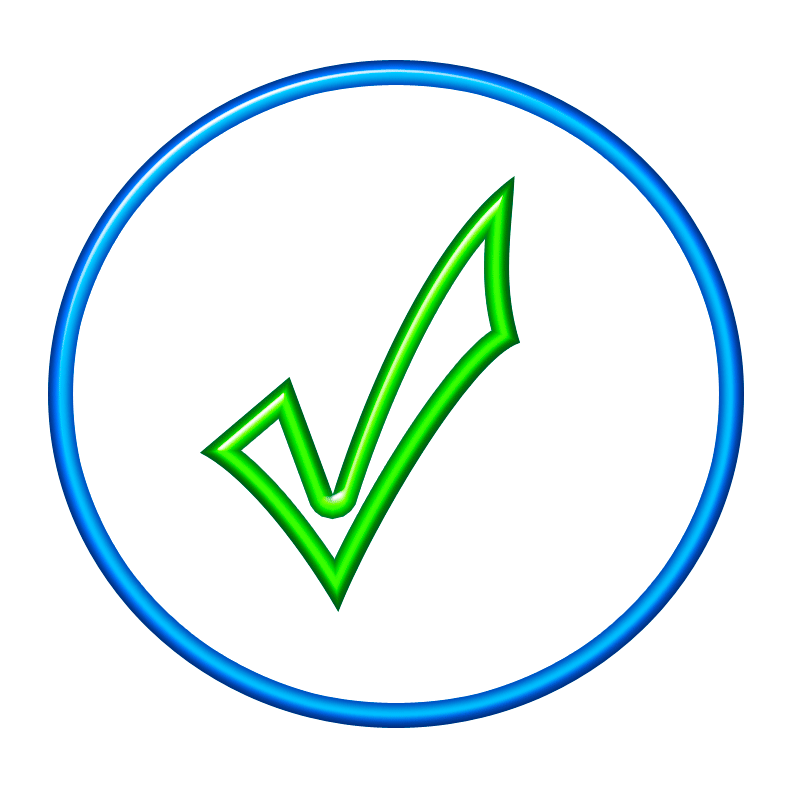 Что из этих предметов больше всего подходит хоккейной клюшке?
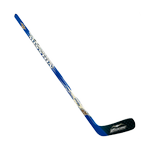 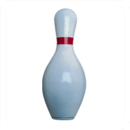 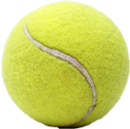 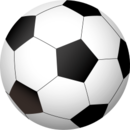 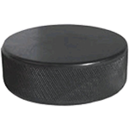 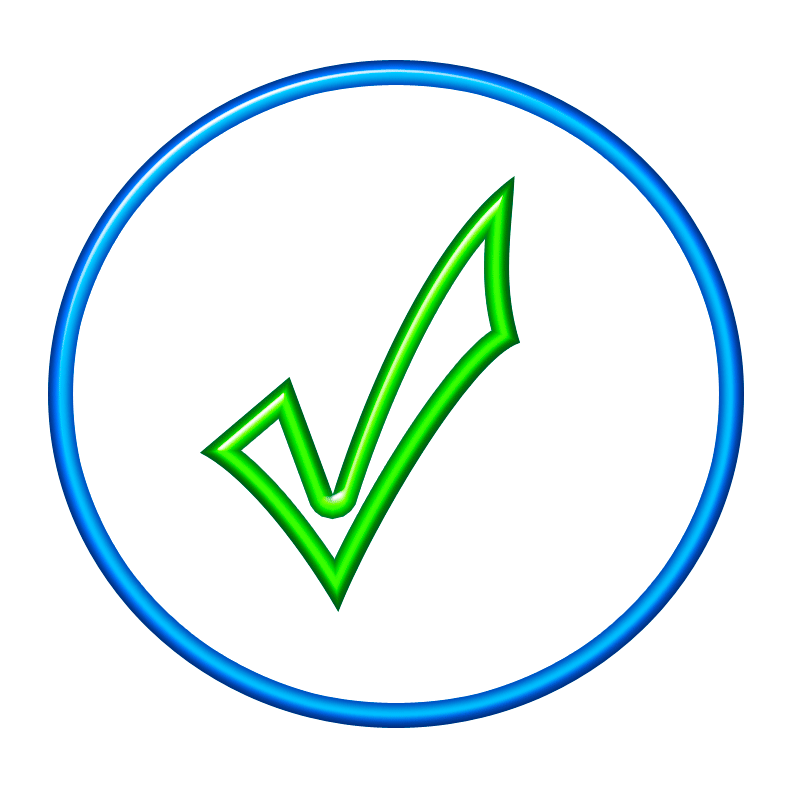 Подбери для подушки подходящую пару.
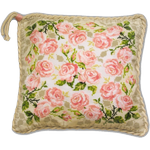 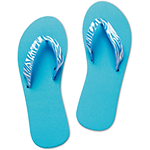 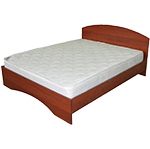 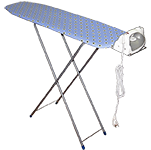 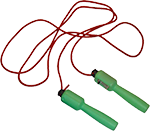 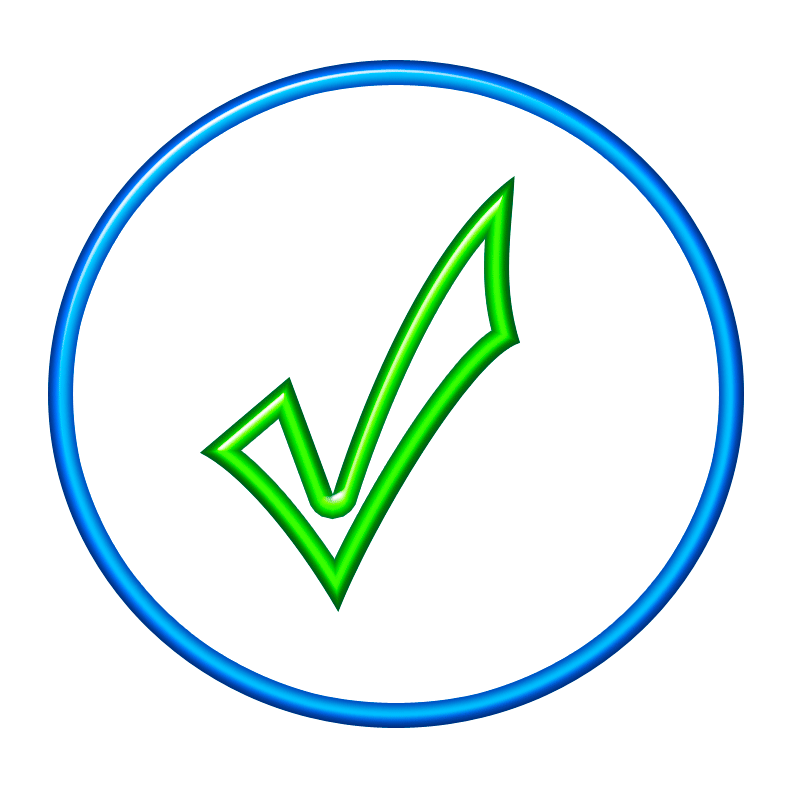 Как ты думаешь, какой предмет будет подходящей парой для этой пальмы?
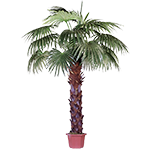 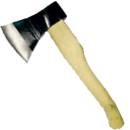 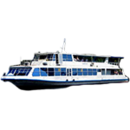 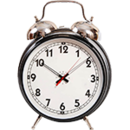 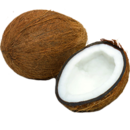 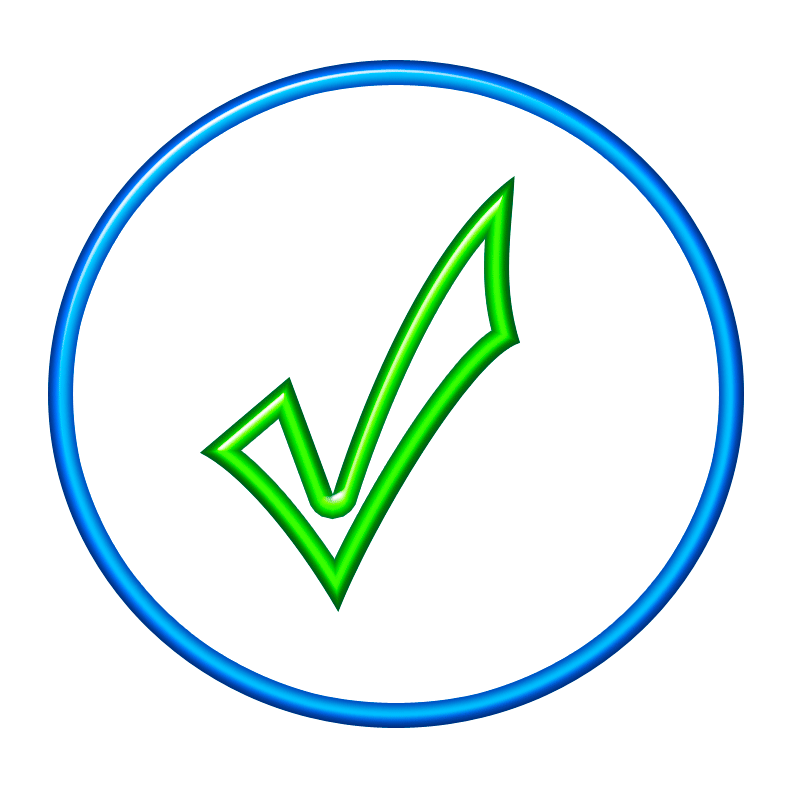 Найди, пожалуйста, подходящую пару для скрипки.
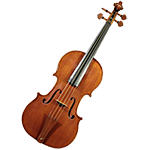 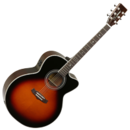 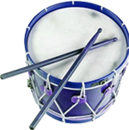 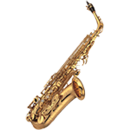 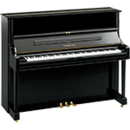 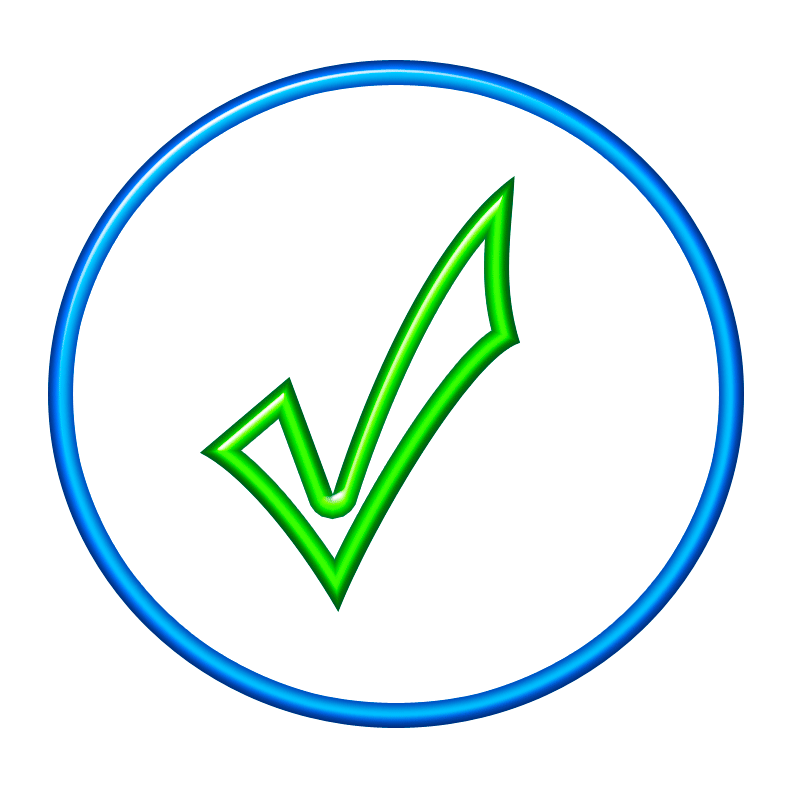 Здесь есть подходящая пара для глобуса. Порассуждай хорошенько и найди ее!
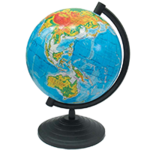 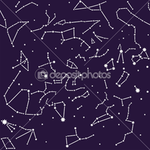 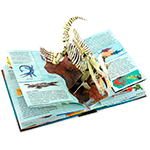 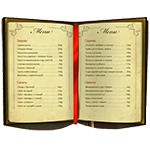 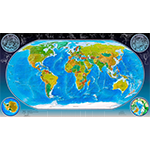 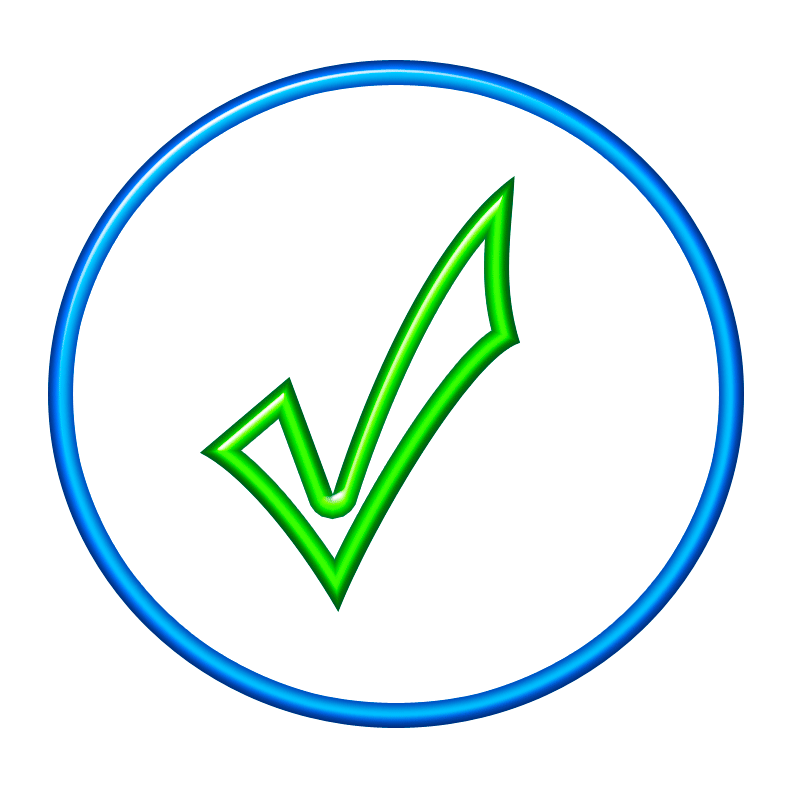 Какой предмет будет парой этому ботинку?
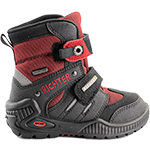 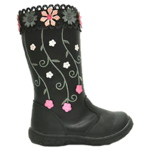 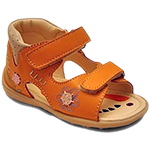 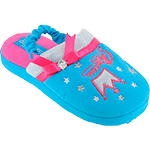 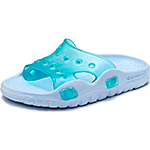 Перед тобой школьные предметы, и только один может составить наиболее подходящую пару ручке. Попробуй его найти!
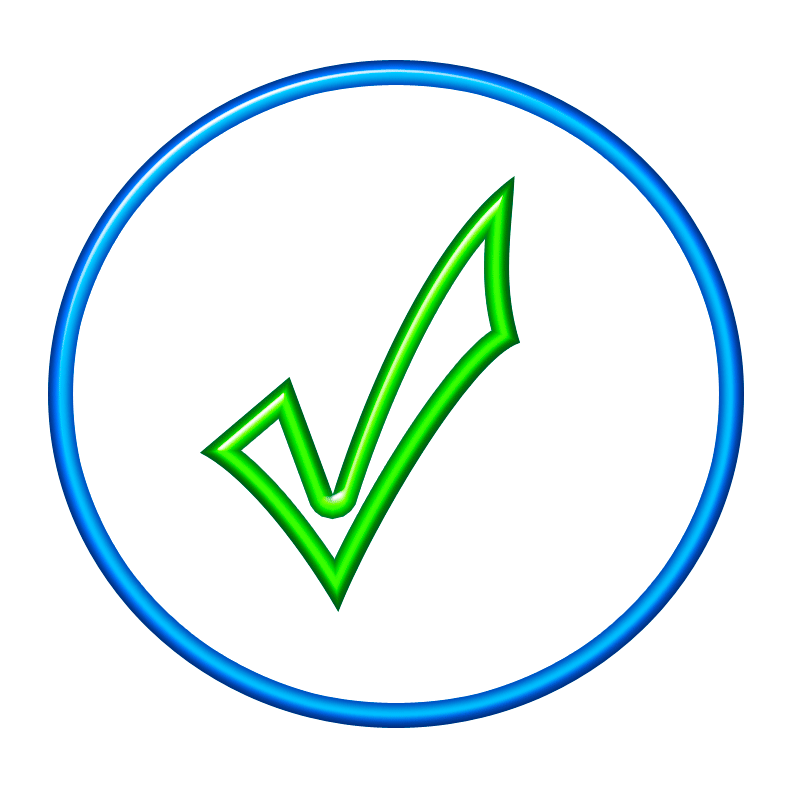 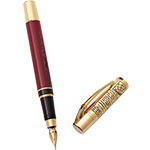 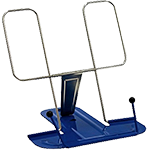 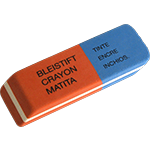 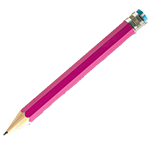 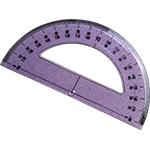 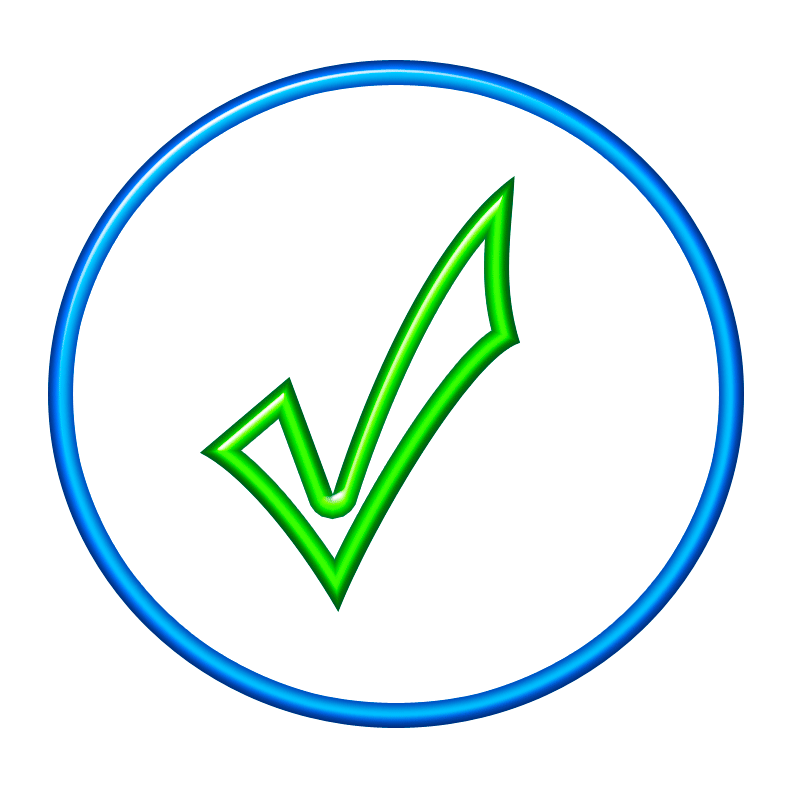 Попробуй-ка подобрать подходящий предмет для руля!
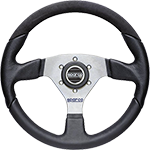 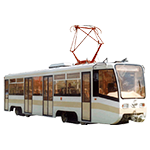 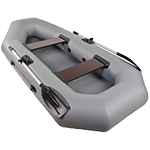 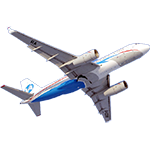 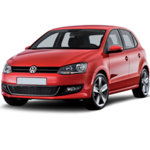